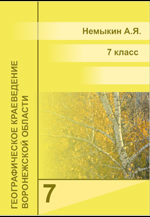 Экономика Воронежской области
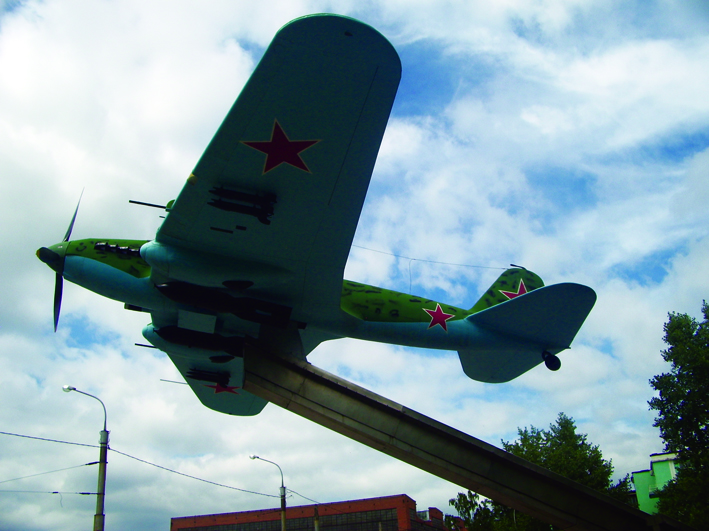 www.край36.рф
Экономика Воронежской области
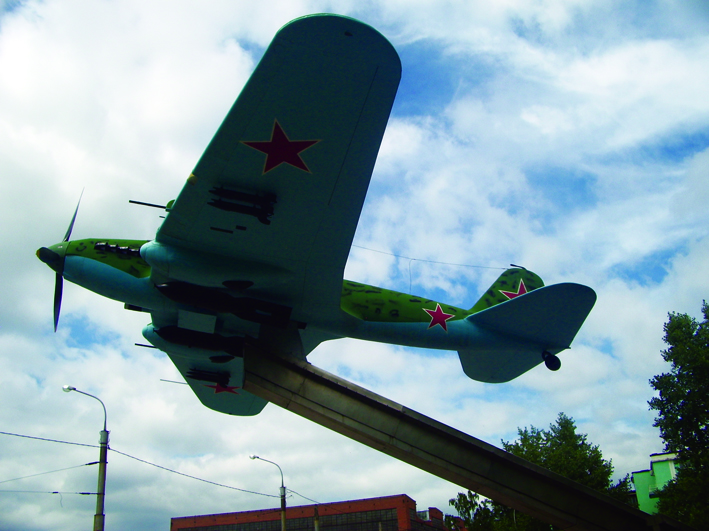 Понятие экономики (хозяйства)
Экономика – вся хозяйственная деятельность общества и складывающиеся в процессе этой деятельности отношения. Она включает производство, распределение, потребление и обмен товаров и услуг.
Народное хозяйство – это все предприятия страны.
Термины по своему значению сходны.
Штурмовик Ил-2 в годы
Великой Отечественной войны
производился в Воронеже
Экономика Воронежской области
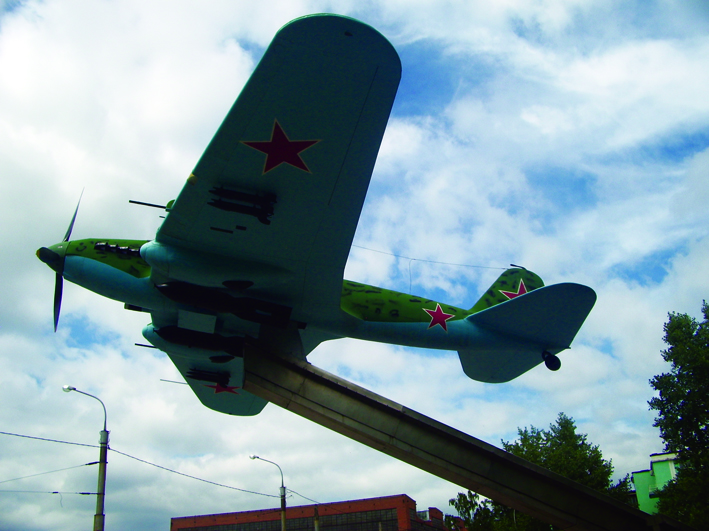 Понятие экономики (хозяйства)
Экономика Воронежской области – сложная система, зависящая от событий, происходящих в стране и мире. В её структуре присутствуют предприятия разнообразных отраслей хозяйства и форм собственности.
Авиационный завод в Воронеже
Экономика Воронежской области
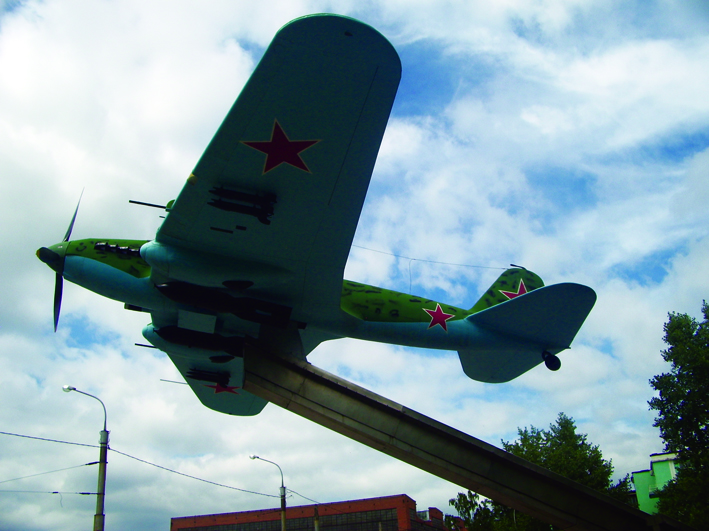 Промышленность
Промышленность включает в себя все предприятия, которые занимаются добычей сырья, его переработкой, производством разнообразных товаров. 
Похожие друг на друга предприятия, производящие сходную продукцию, объединяют в отрасли промышленности. 
Обычно промышленность делят на две части: добывающую и обрабатывающую. 
Наш регион относится к промышленно развитым.
Павловский гранитный карьер.
Предприятие горнодобывающей
промышленности
Экономика Воронежской области
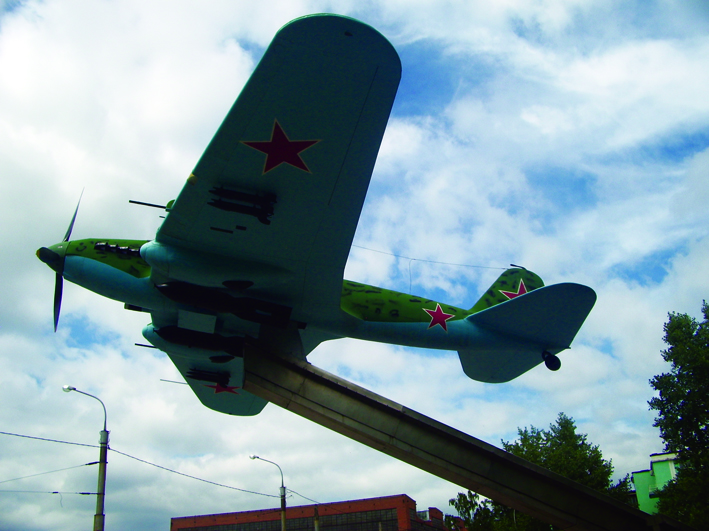 Сельское хозяйство
Сельское хозяйство обеспечивает людей продуктами питания. 

В нём выделяют две основные части – растениеводство и животноводство.
Посевы подсолнечника
Экономика Воронежской области
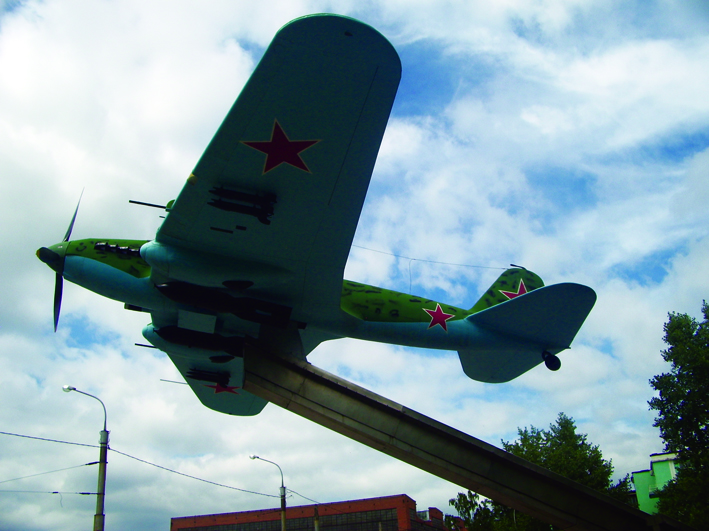 Другие отрасли хозяйства 
Предприятия, не относящиеся к промышленности и сельскому хозяйству, сами новую продукцию не производят, но без них нормальная жизнь невозможна. 
Это транспорт, связь, строительство и коммунально-бытовое обслуживание.
Существенное значение для экономики имеют образование, наука, медицинское обслуживание, торговля, оказание различных услуг и т.д.
Строительство жилого дома
Экономика Воронежской области
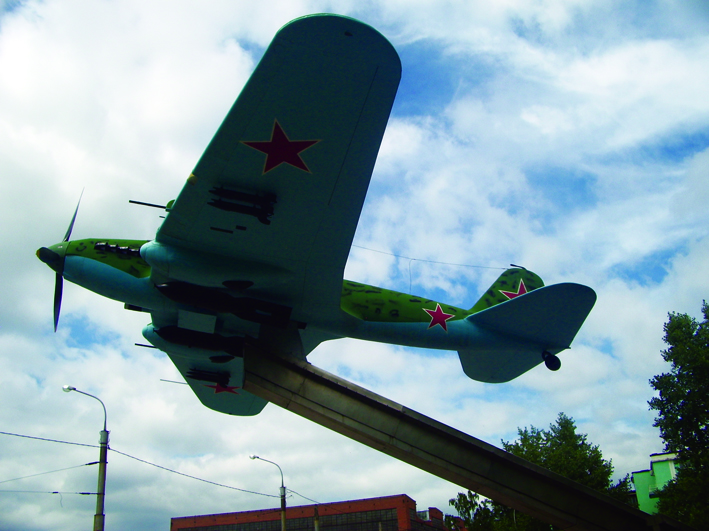 Вопросы
Что такое народное хозяйство?
Что такое промышленность?
Чем занимается сельское хозяйство?
Какие отрасли хозяйства, кроме промышленности и сельского хозяйства, вы знаете?
©www.край36.рф